ISRAEL 2019
ANDY WOODS
Part 2
Tel Aviv, Joppa, Caesarea Maritma, 
Mt. Carmel, Megiddo
Sepphoris, Upper Galilee/Caesarea-Philippi andTel Dan, Sea of Galilee, Mt.  of Beatitudes, Capernaum, Tabgha
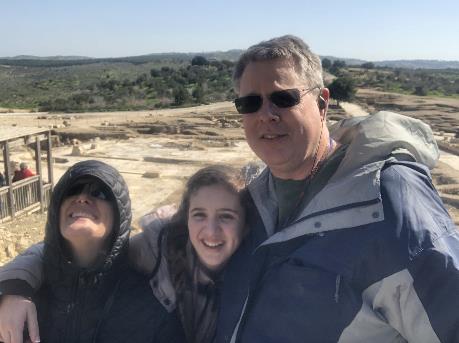 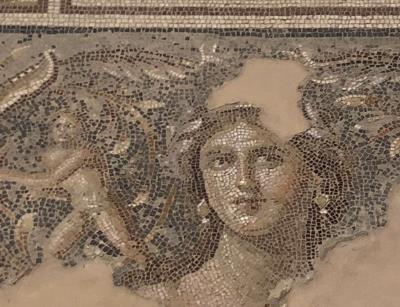 Sepphoris
Traditional birthplace of Mary, Mother of Jesus
“Mona Lisa of Galilee”
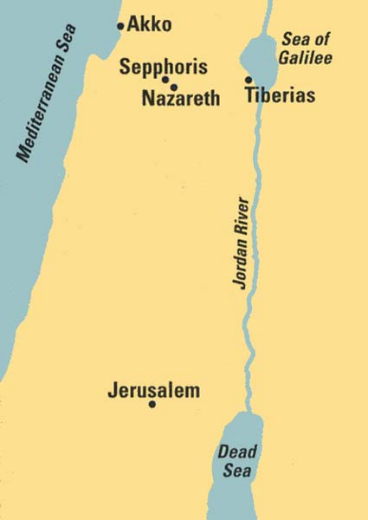 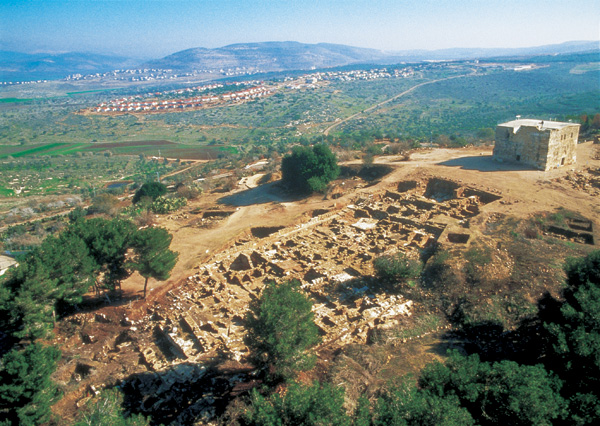 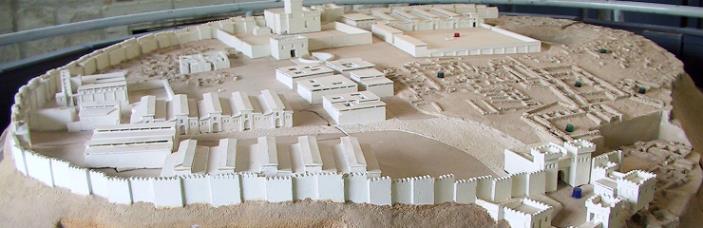 4
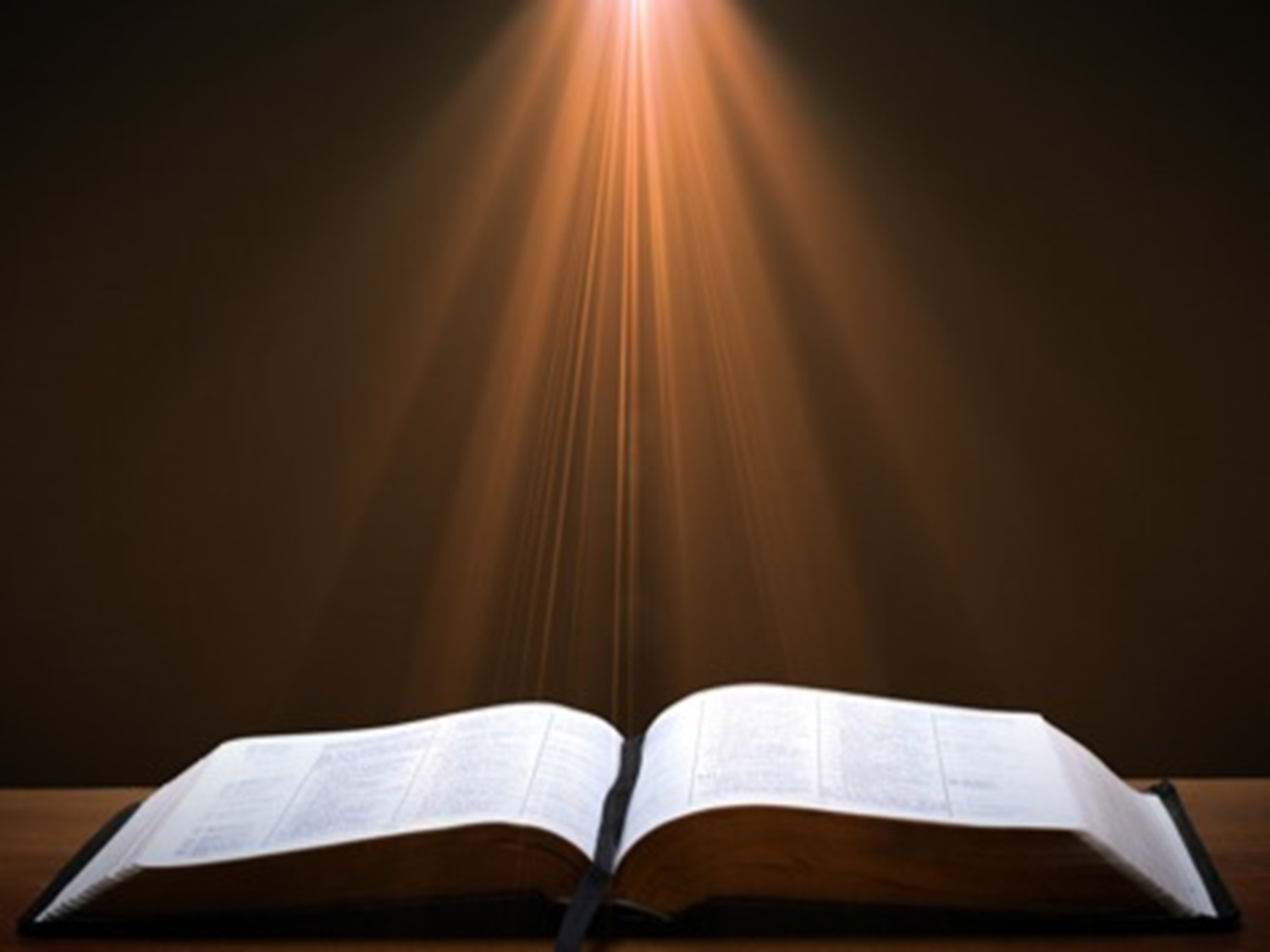 Galatians 4:4
“But when the fullness of the time came, God sent forth His Son, born of a woman, born under the Law.”
Upper Galilee
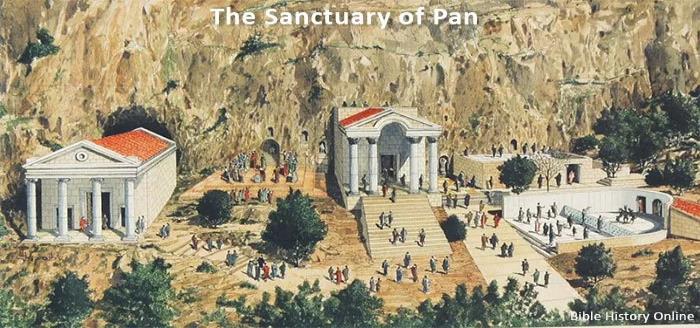 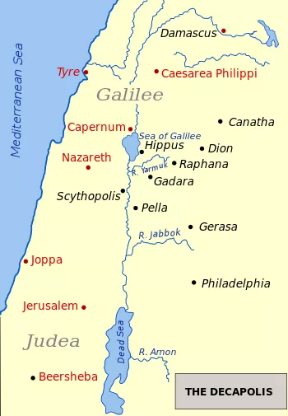 Caesarea Philippi
Temple of Pan
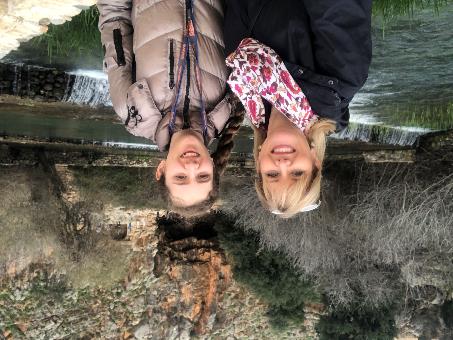 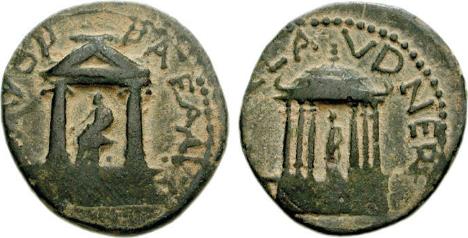 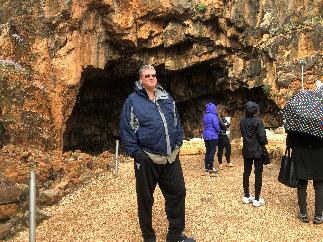 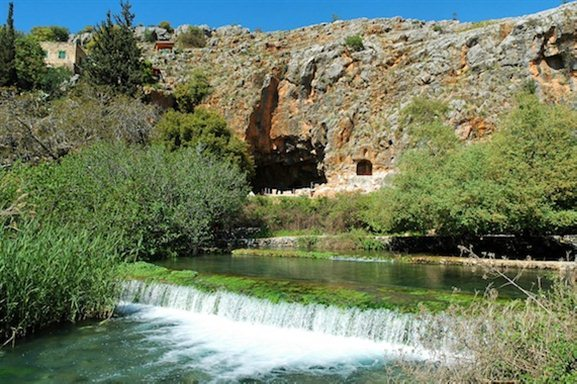 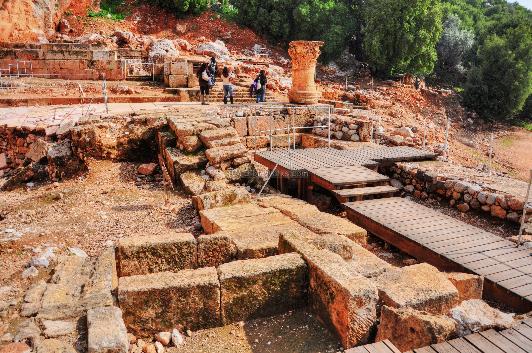 6
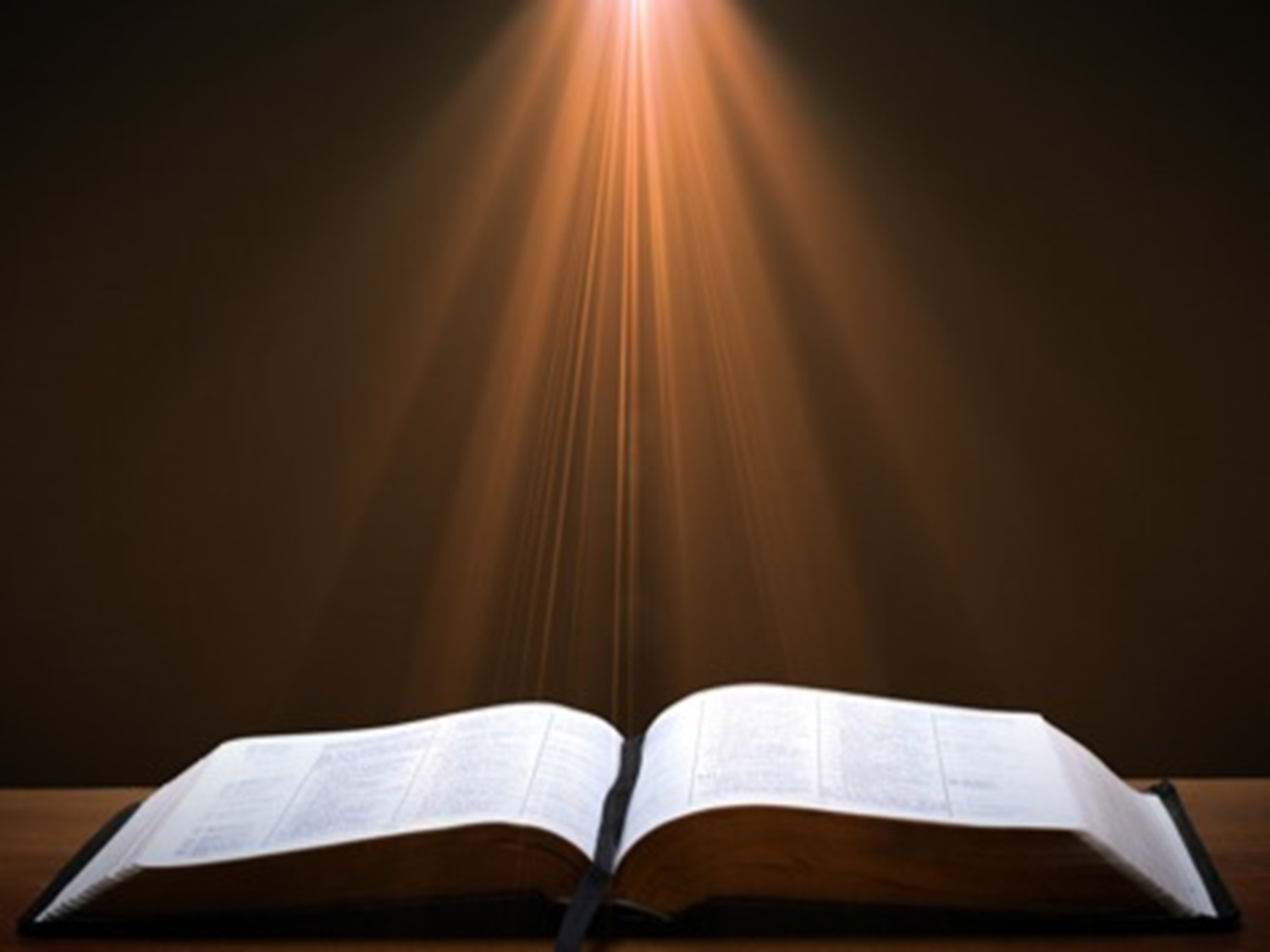 Matthew 16:18
“I also say to you that you are Peter, and upon this rock I will build My church; and the gates of Hades will not overpower it.”
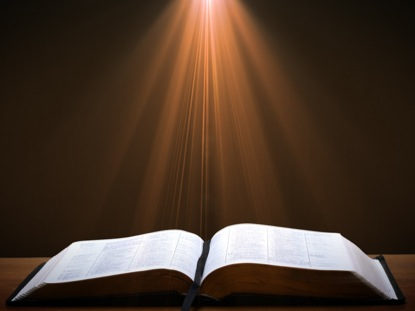 Matthew 16:18
I also say to you that you are Peter, and upon this rock I will build [oikodomeō] My church; and the gates of Hades will not overpower it.
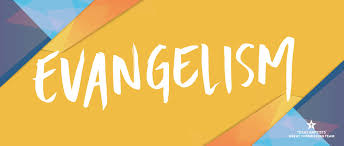 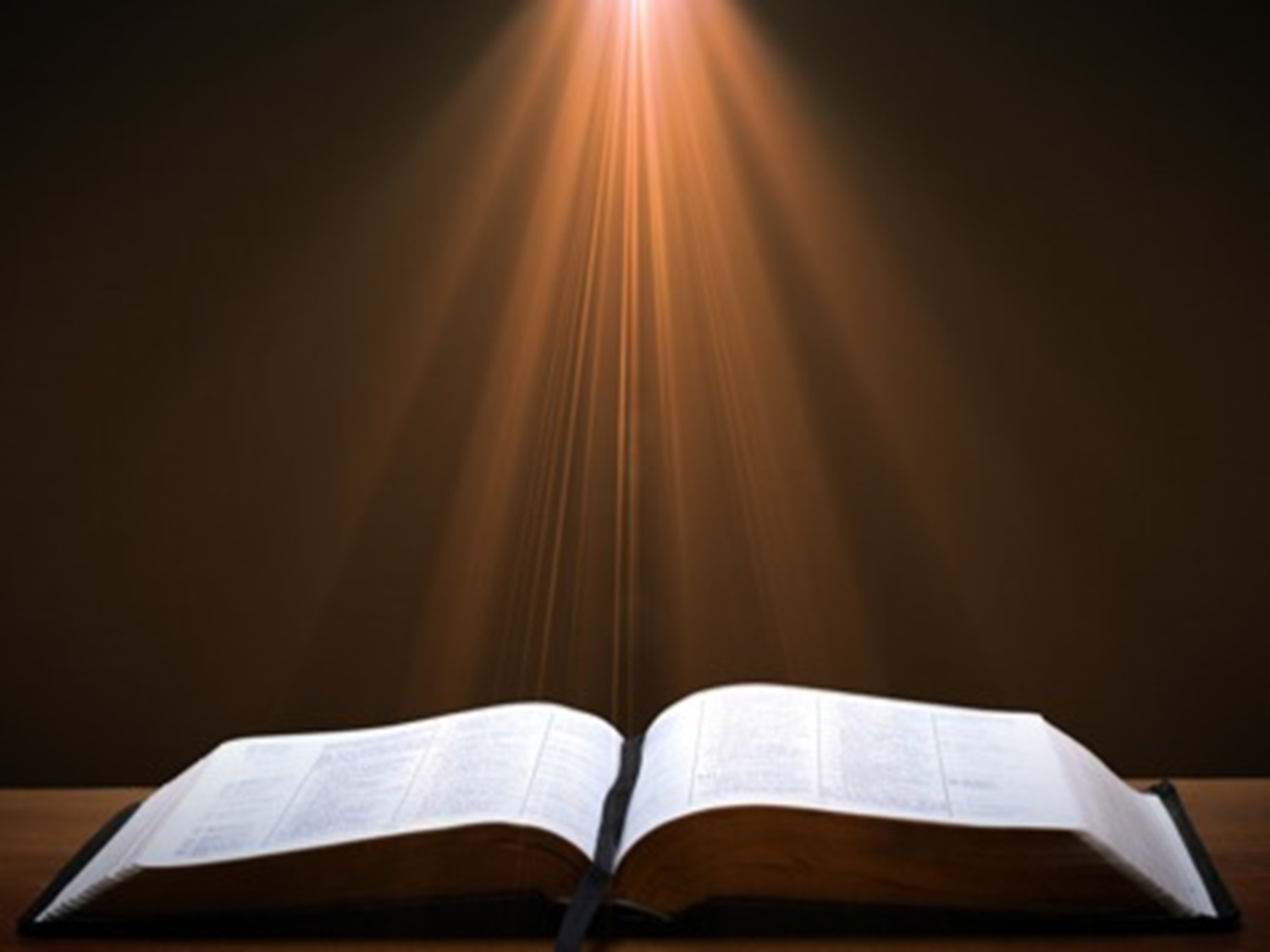 Matthew 16:18
“I also say to you that you are Peter (petros, masculine, little stone), and upon this rock (petra, feminine, large stone) I will build My church; and the gates of Hades will not overpower it.”
Upper Galilee
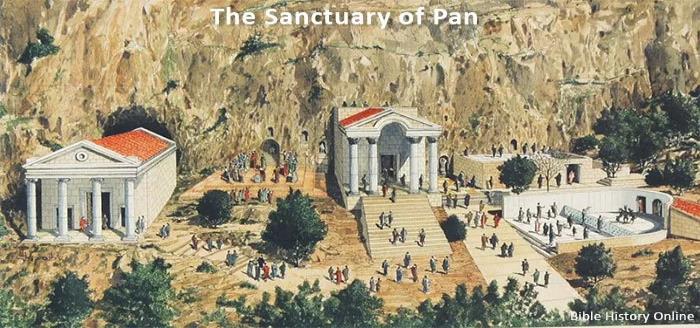 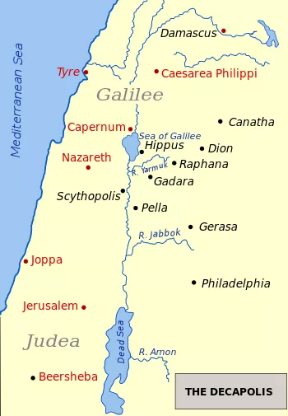 Caesarea Philippi
Temple of Pan
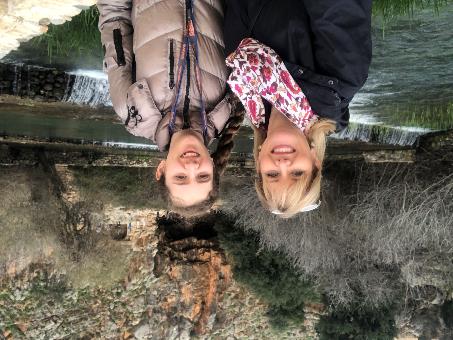 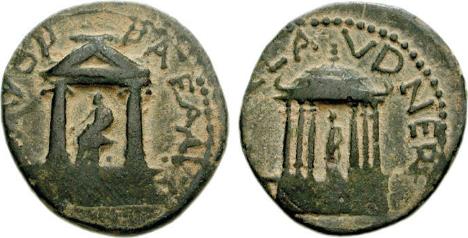 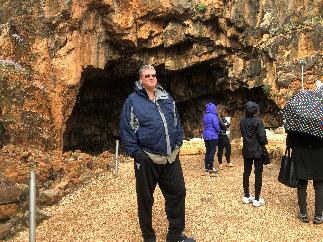 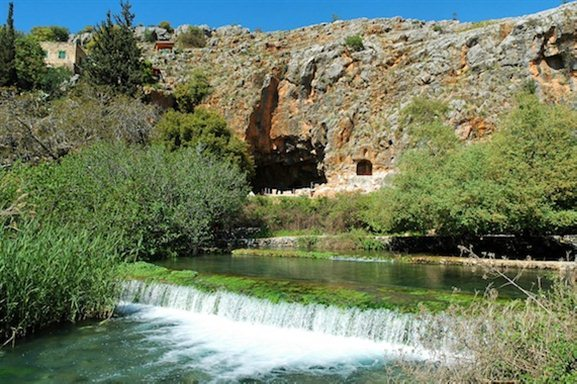 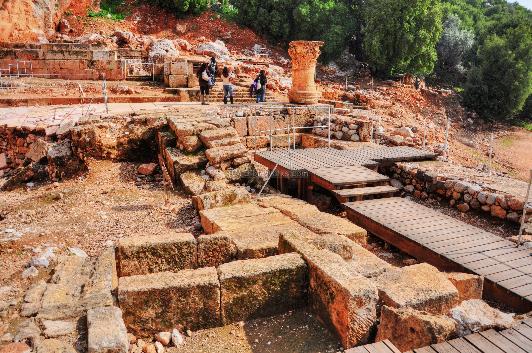 10
Christ’s Two Great Purposes in Coming Into the World
“From that time on”
Matt 4:17 – offer kingdom to Israel; fulfilled at Second Advent
Matt 16:21 – Crucifixion and resurrection; fulfilled at First Advent
Messengers of the Kingdom In Matthew
John the Baptist – 3:2
Jesus Christ – 4:17
12 Apostles – 10:5-7
Seventy – Luke 10:1, 9
Toussaint, Behold the King, 18-20
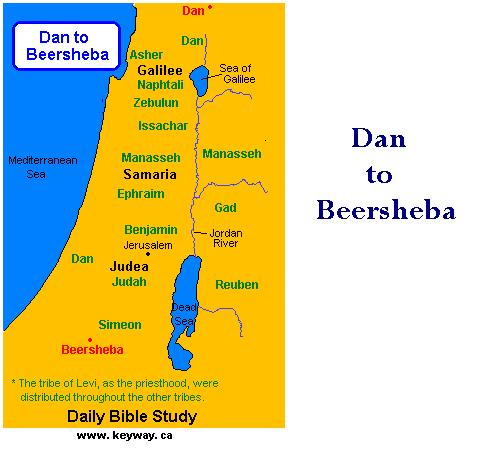 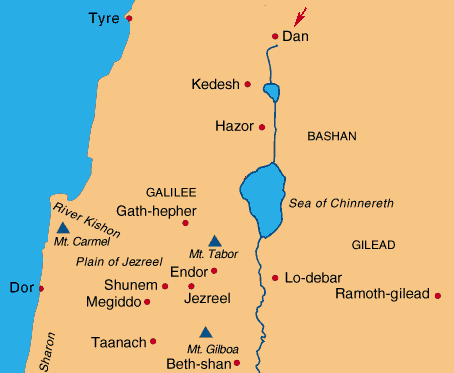 Upper Galilee
Tel Dan
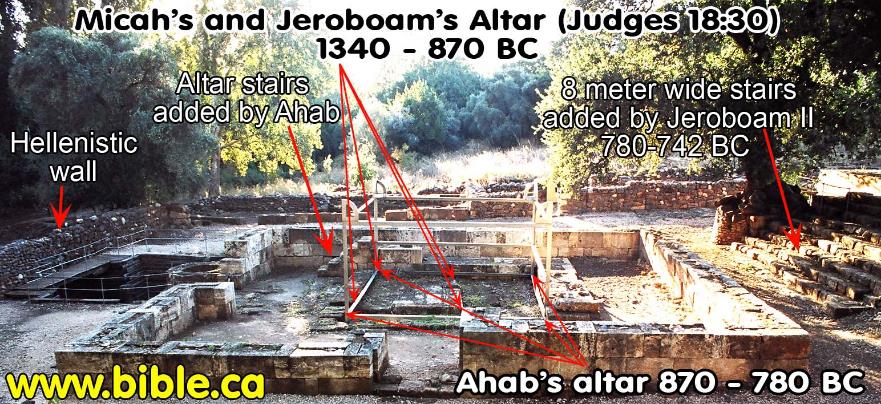 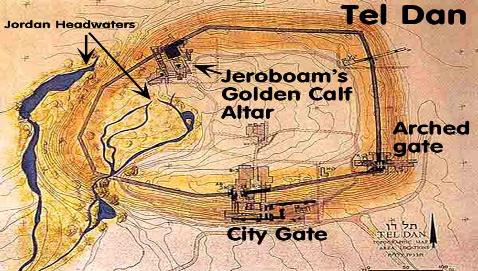 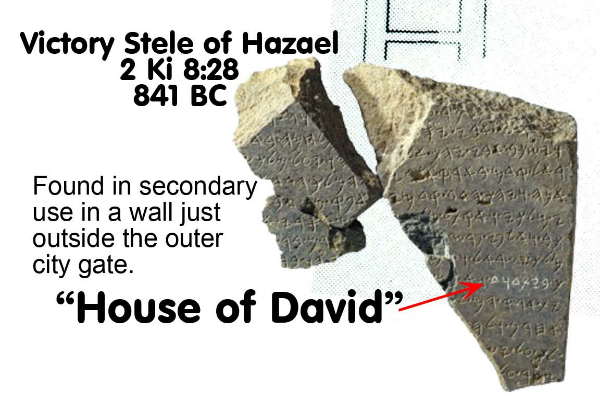 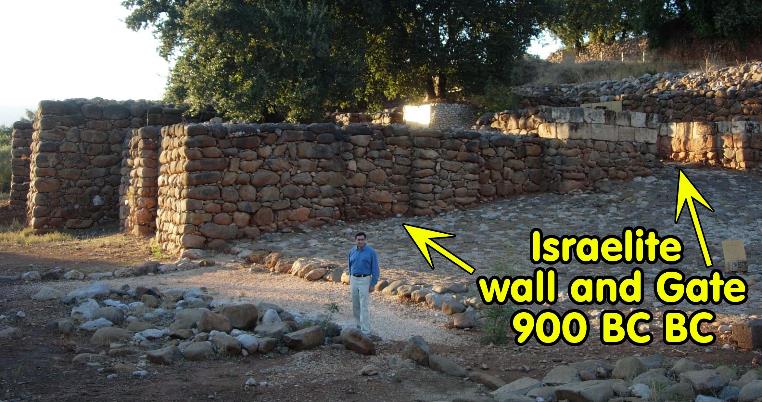 14
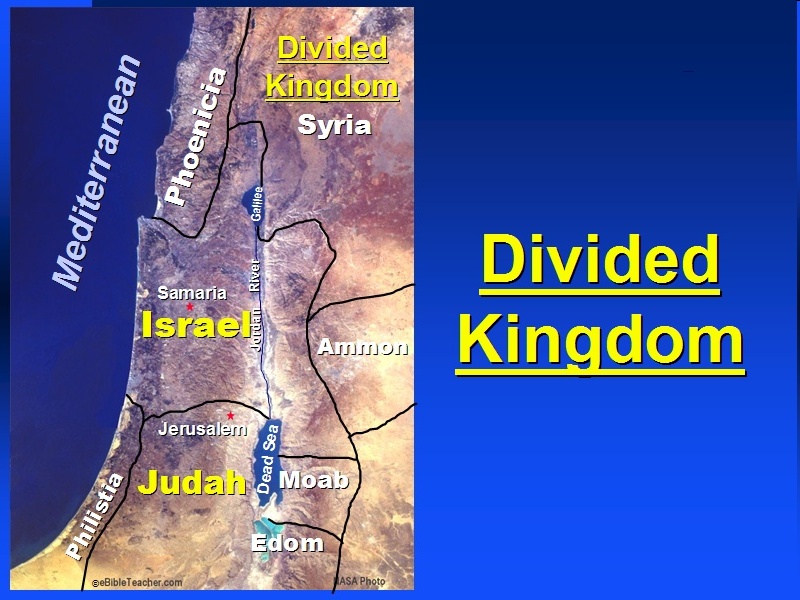 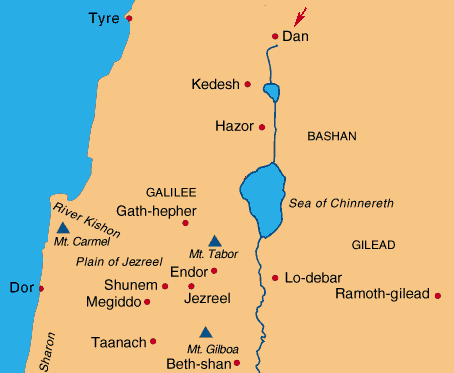 Upper Galilee
Tel Dan
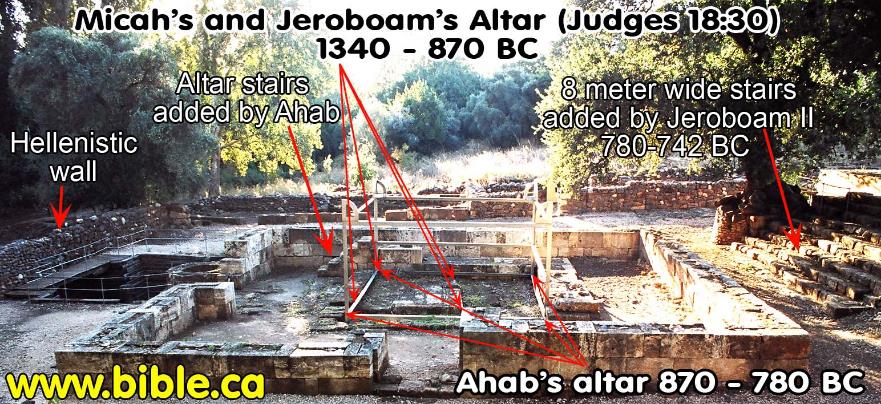 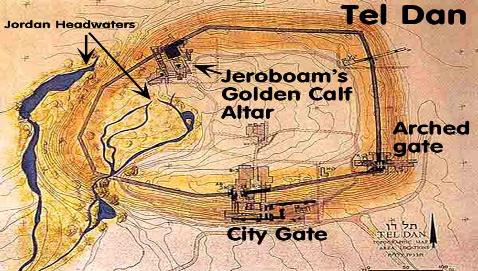 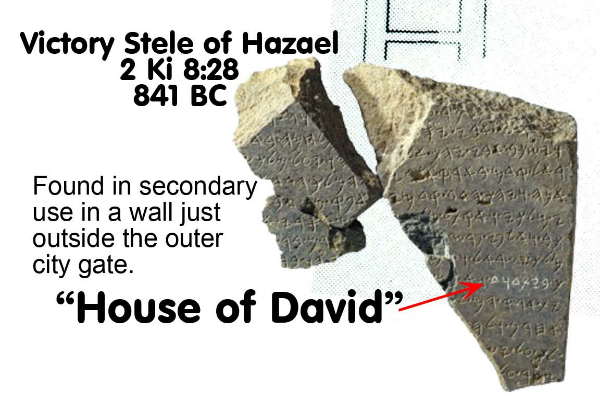 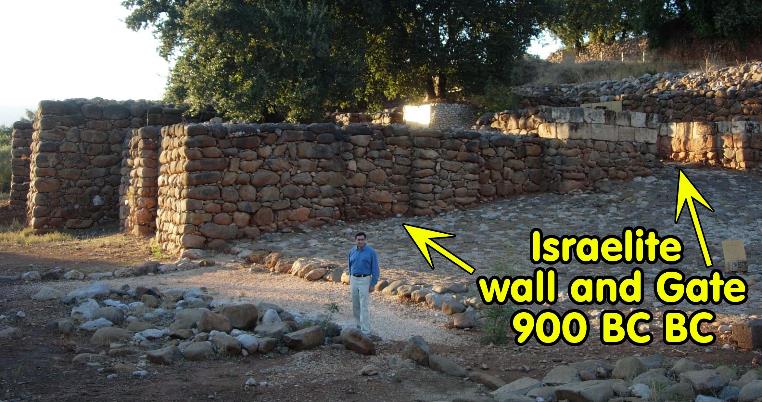 16
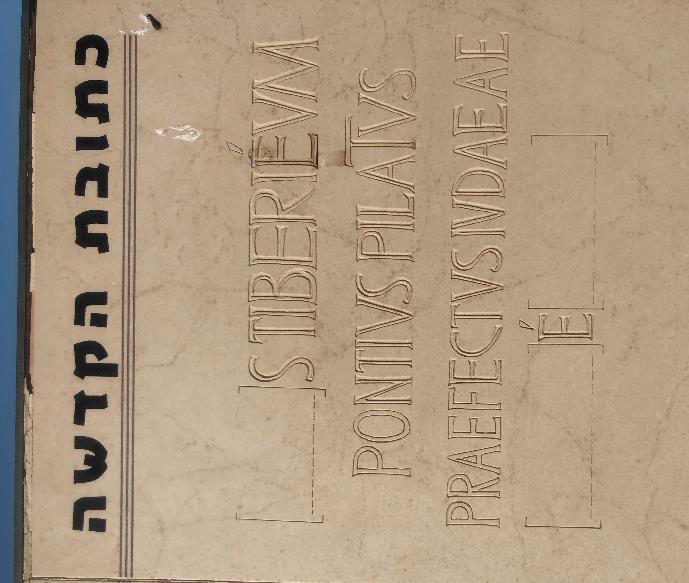 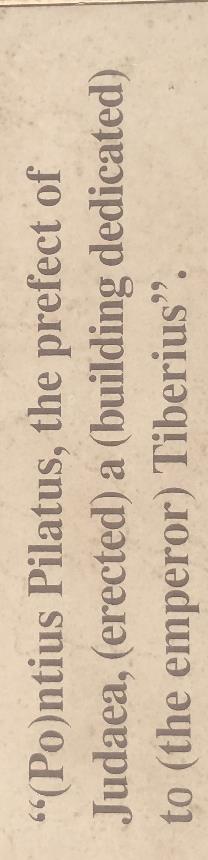 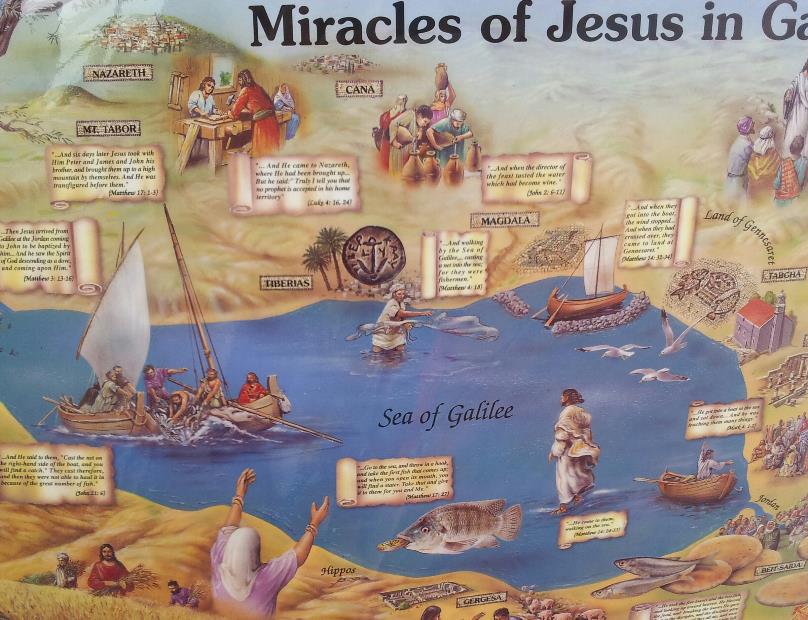 Sea of Galilee
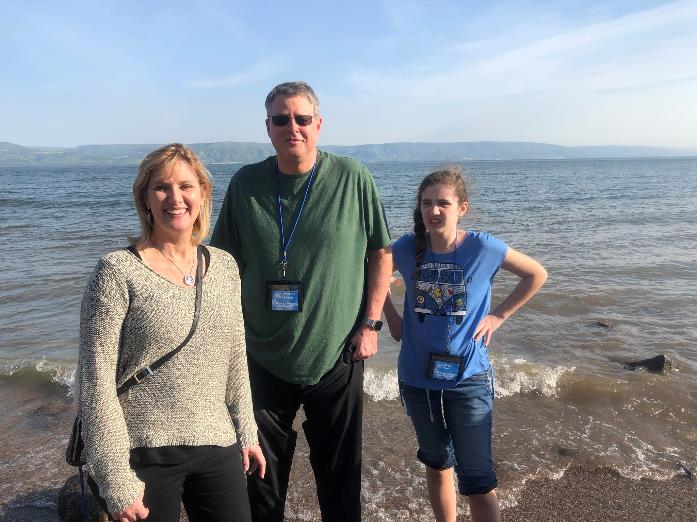 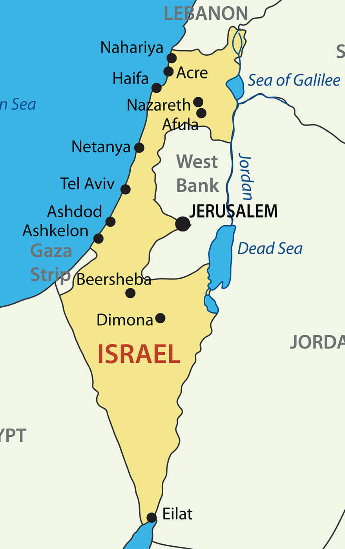 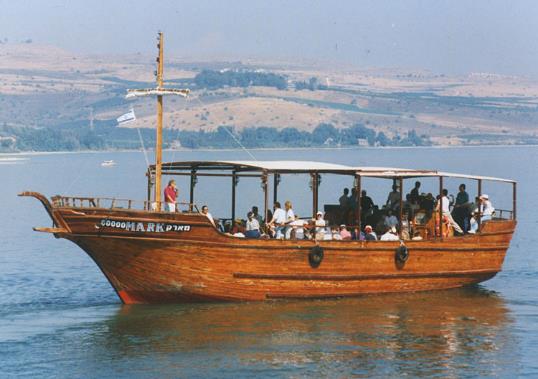 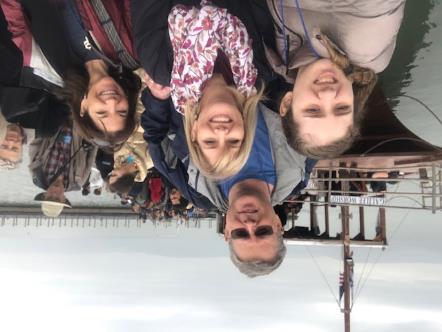 18
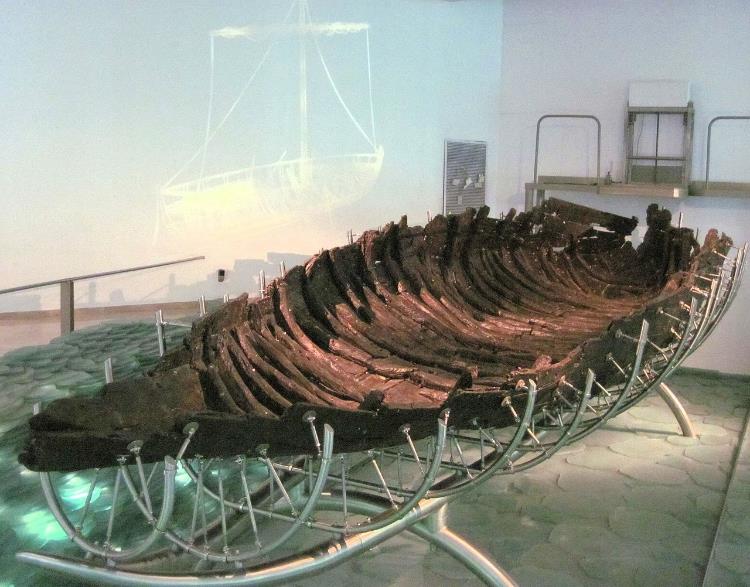 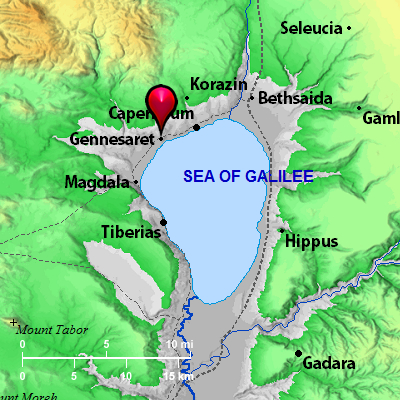 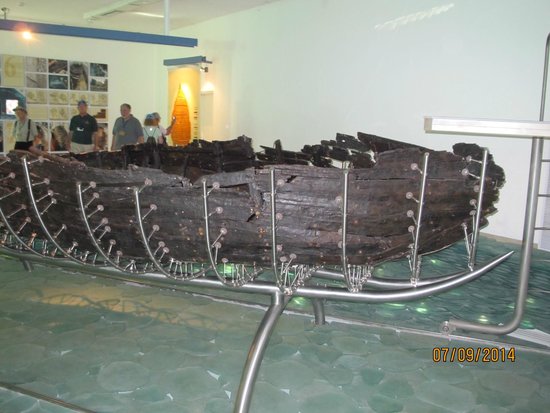 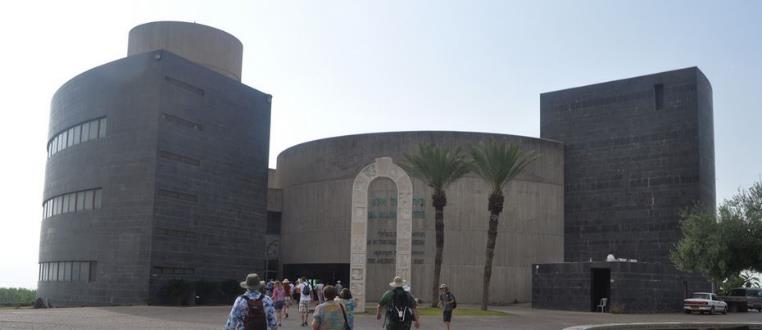 19
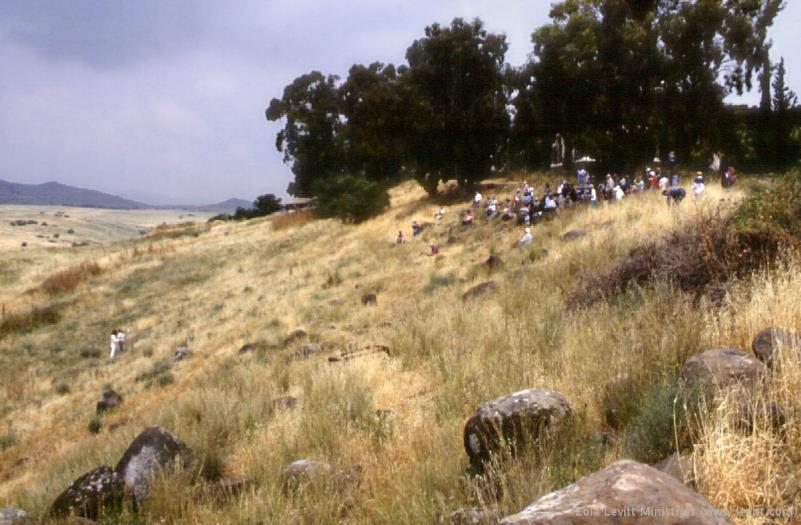 Mt of Beatitudes
Sermon on the Mount
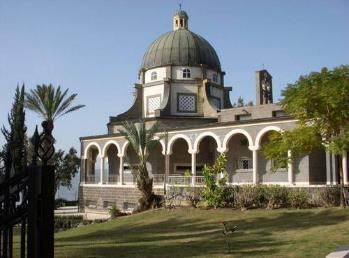 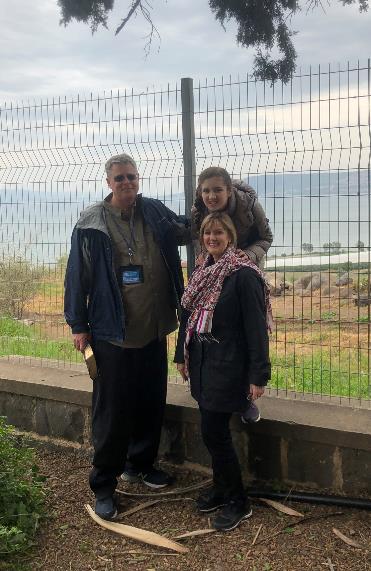 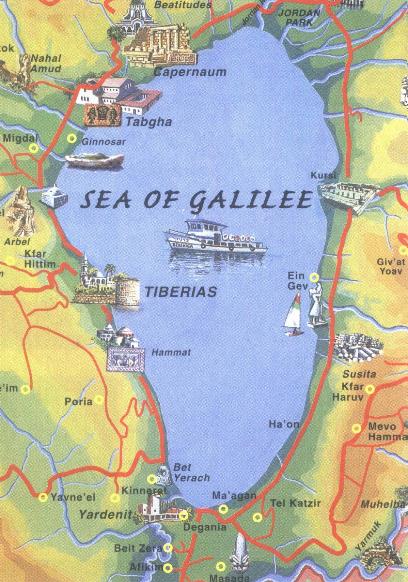 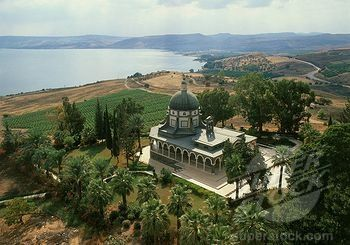 20
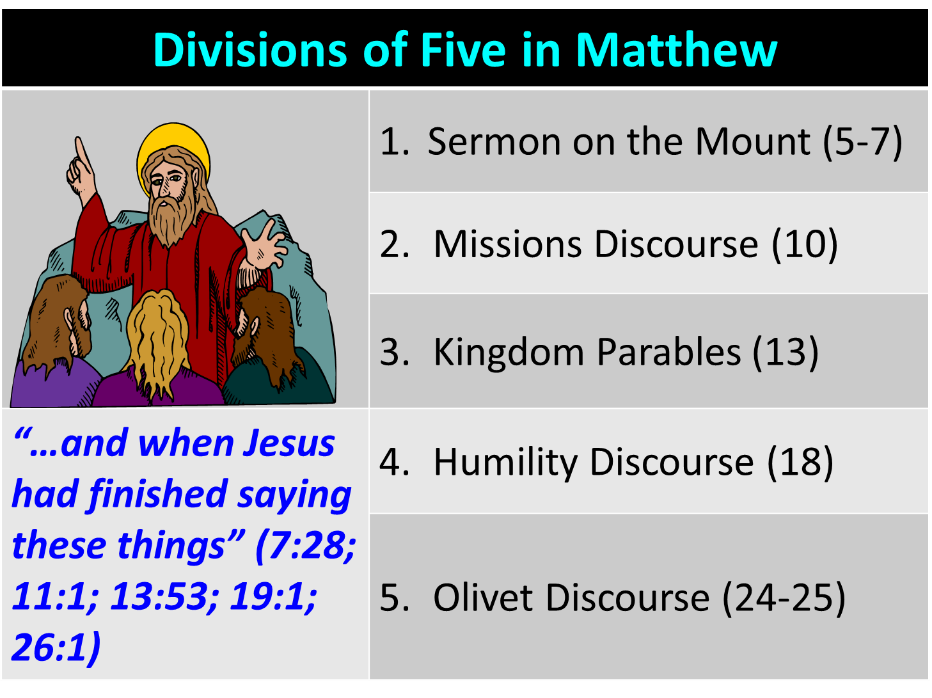 Messengers of the Kingdom In Matthew
John the Baptist – 3:2
Jesus Christ – 4:17
12 Apostles – 10:5-7
Seventy – Luke 10:1, 9
Toussaint, Behold the King, 18-20
Mt of Beatitudes
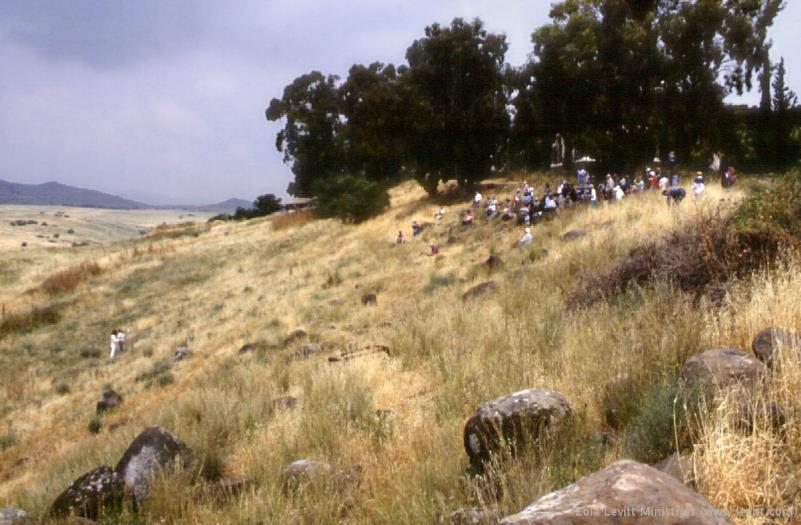 Sermon on the Mount
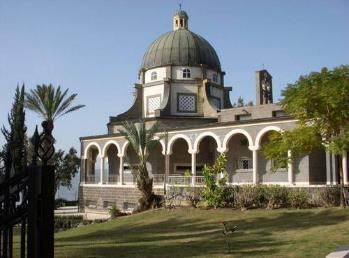 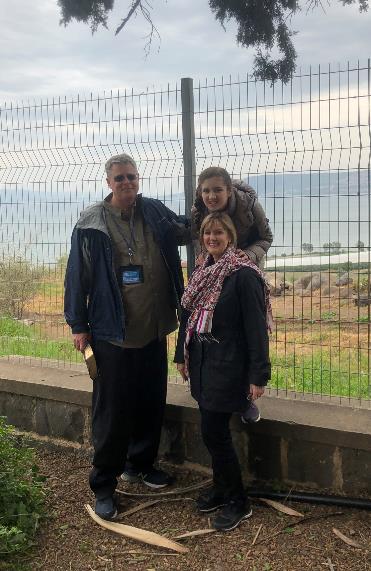 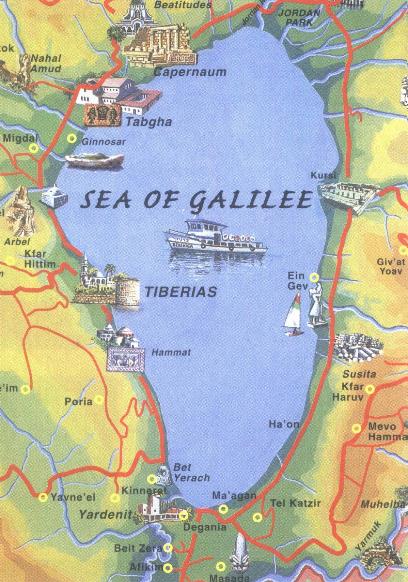 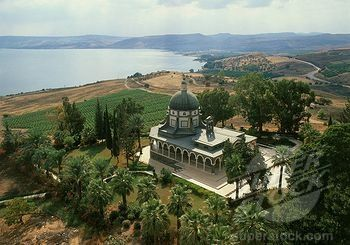 23
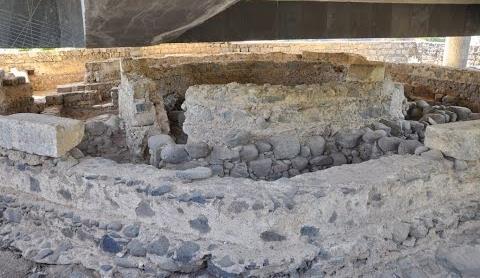 Capernaum
Peter’s family home
Synagogue
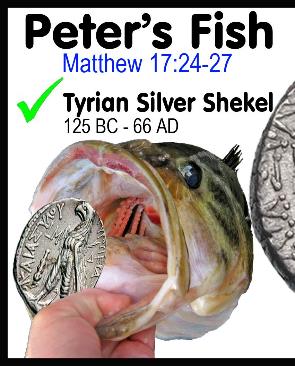 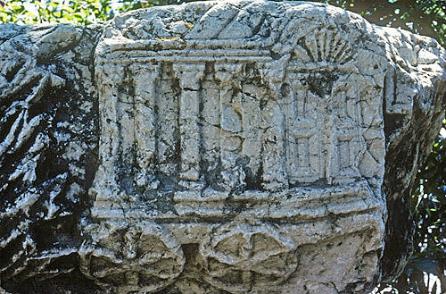 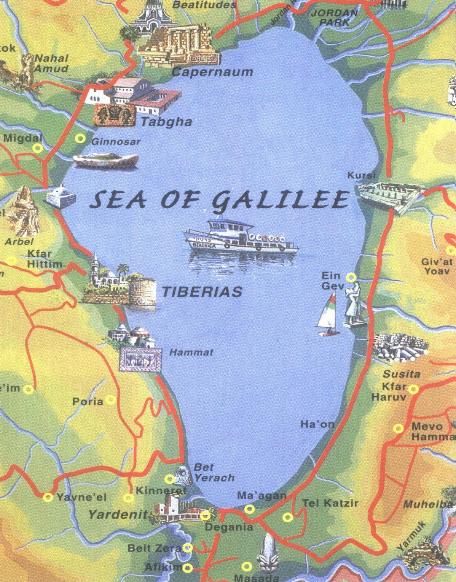 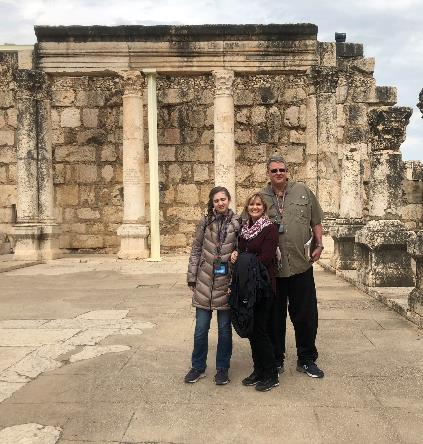 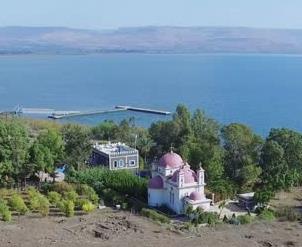 24
7 “I AM” statements in John
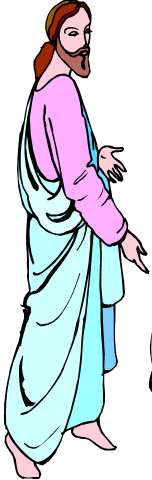 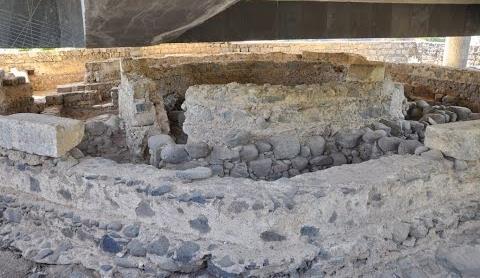 Capernaum
Peter’s family home
Synagogue
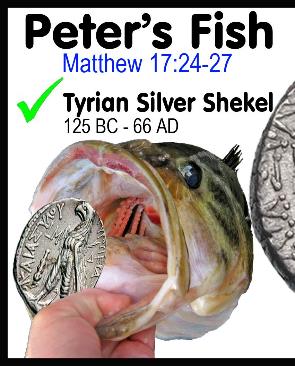 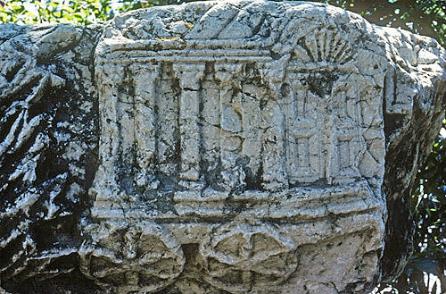 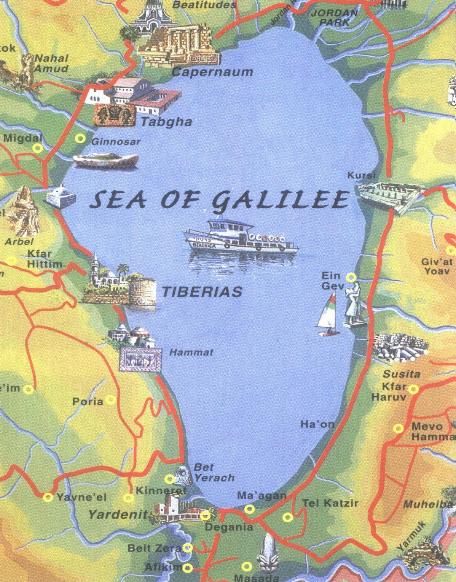 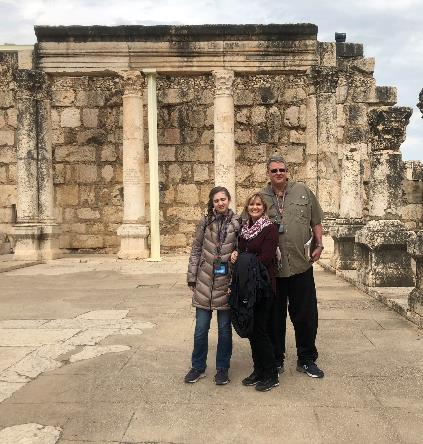 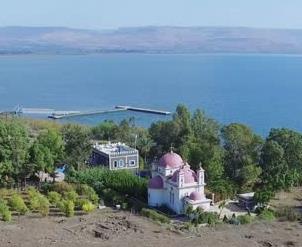 26
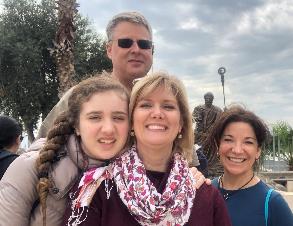 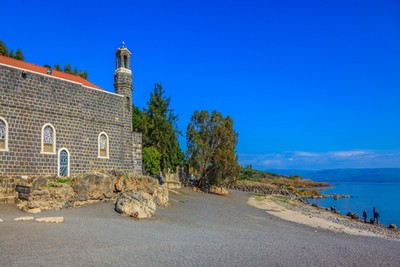 Tabgha
Peter’s Primacy
Feeding of 5000
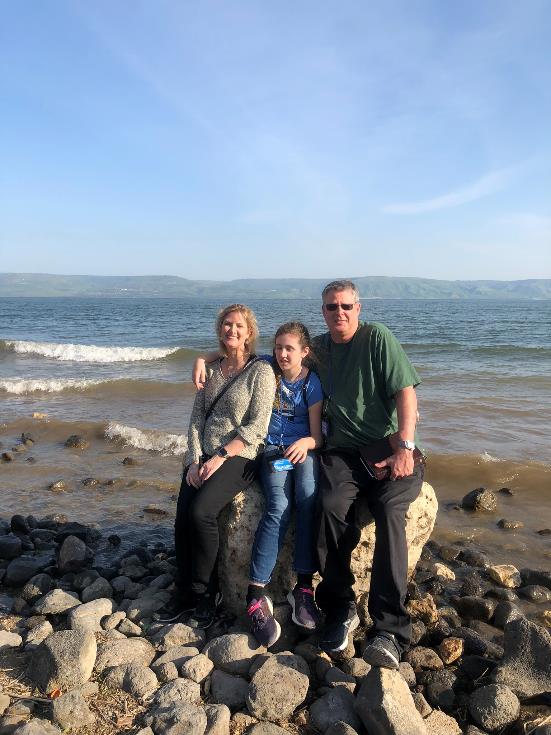 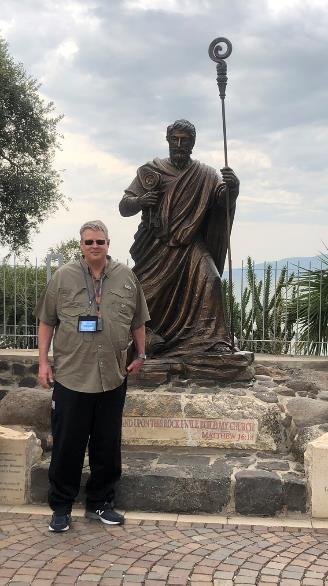 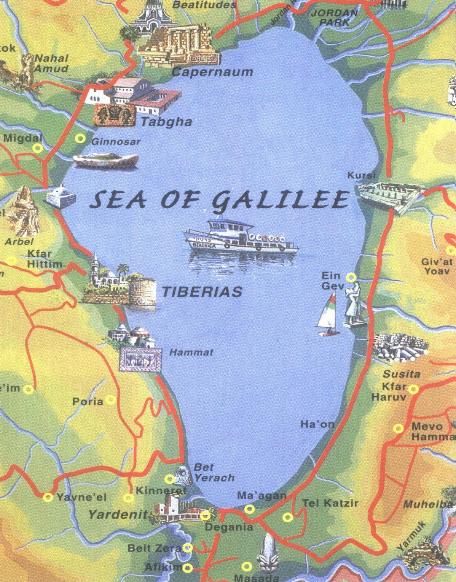 27
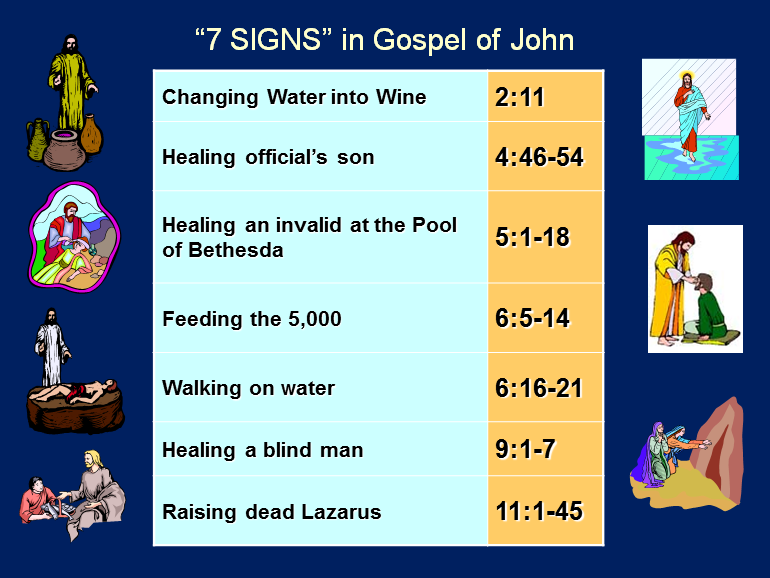